Внутривидовая дифференциация человека.Дубровская О.Н.8 класс
Место человека в системе органического мира
 Царство                             Животные
 Тип                                      Хордовые
 Подтип                              Позвоночные
 Класс                                  Млекопитающие
 Отряд                                 Приматы
 Семейство                        Гоминиды
 Род                                       Человек
 Вид                                       Человек разумный
                                                    (Homo sapiens)
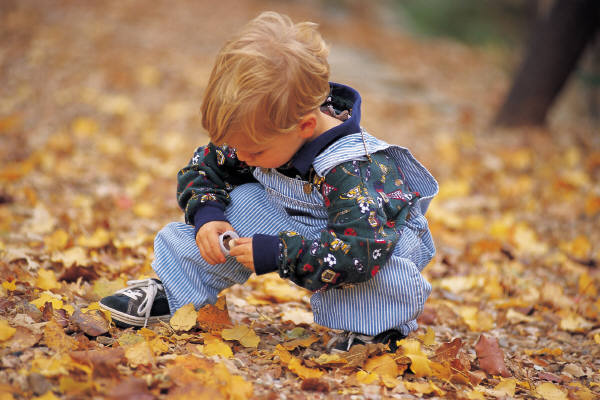 Антропология ( от греч. антропос – человек, логос – наука) – наука о происхождении и эволюции человека, образовании человеческих рас.
 Этнография (от греч. этнос – народ, племя) – наука, изучающая бытовые и культурные особенности народов мира.
Человеческие расы
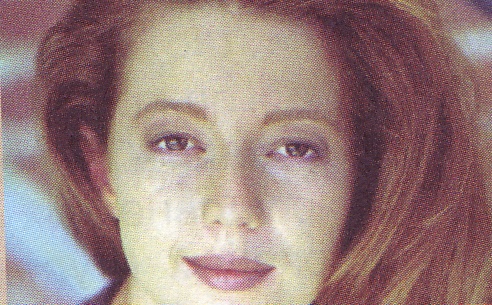 Европеоидная

 Монголоидная

 Негроидная
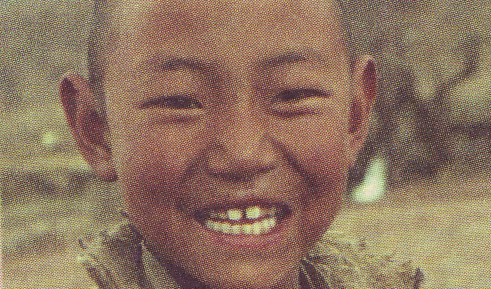 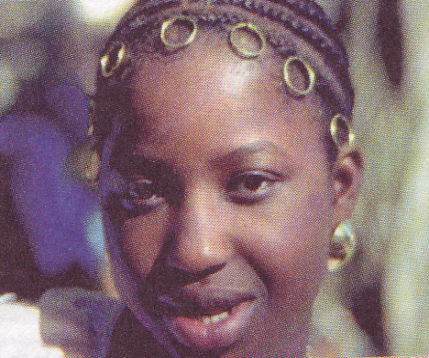 Типы  телосложения